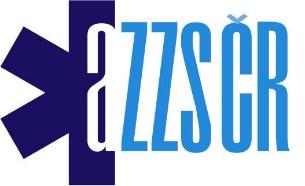 Statistika činnosti
ZZS ČR 
za rok 2024
Zdravotnické záchranné služby České republiky v roce 2024
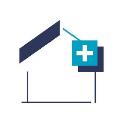 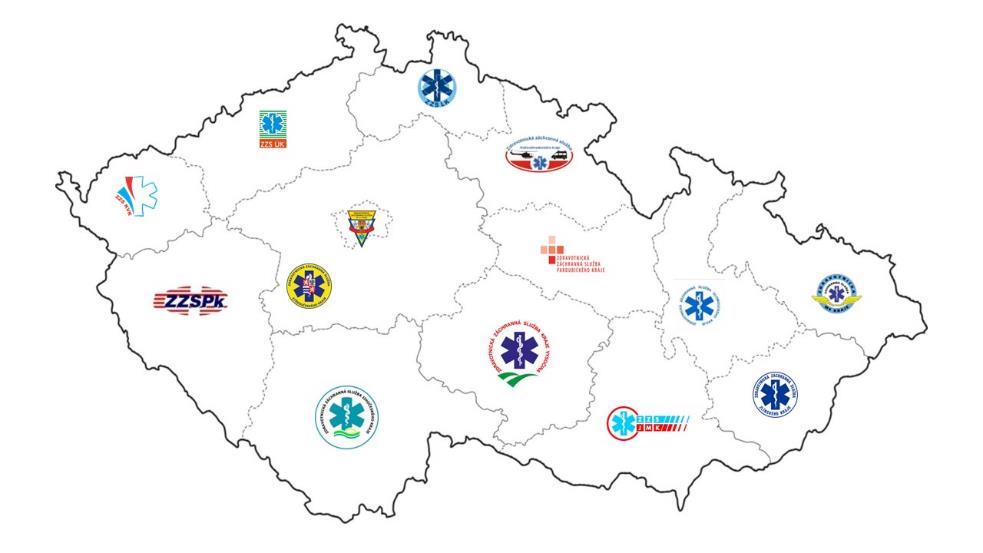 322
výjezdových základen
620
posádek záchranných služeb
1 723
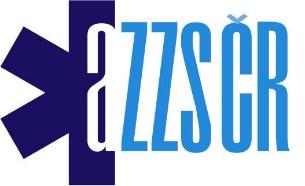 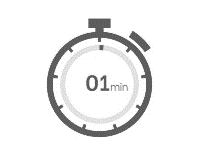 2 výjezdy za minutu
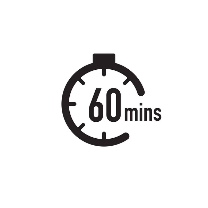 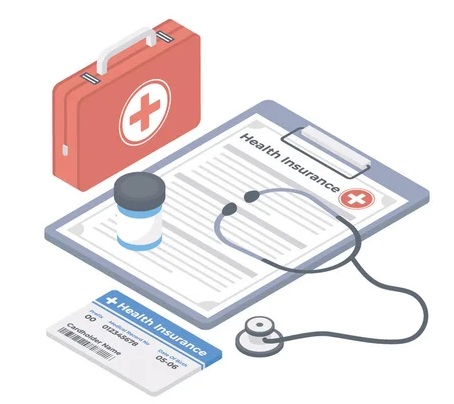 138 výjezdů za hodinu
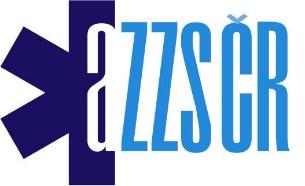 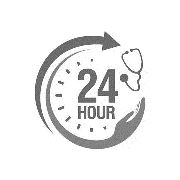 3 322 výjezdů  za 24 hodin
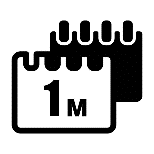 101 050 výjezdů měsíčně
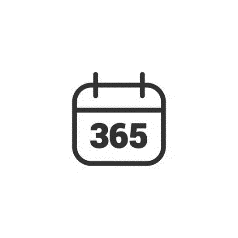 1 212 600 výjezdů ročně
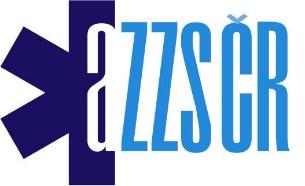 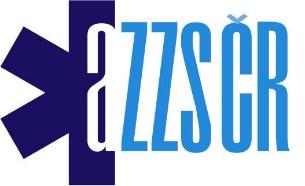 Věkové kategorie pacientů ošetřených ZZS ČR v roce 2024
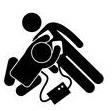 1 052 218 ošetřených pacientů
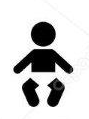 88 946  ošetřených dětí a mladistvých      8 %
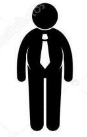 455 670 ošetřených dospělých pacientů     42 %
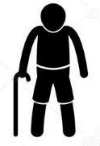 526 378 ošetřených pacientů v senior. věku (65+)
50 %
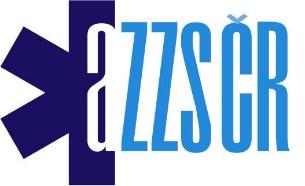 1 052 218 pacientů 
ošetřených v přednemocniční neodkladné péči
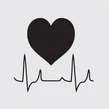 Akutní infarkt 
 myokardu
8 795 případů
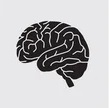 23 564 případů
Cévní mozková      příhoda
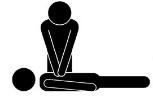 7 663 případů
Zahájené KPR
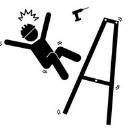 210 933 případů
Úrazy
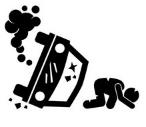 30 665 případů
Dopravní nehody
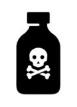 30 072 případů
Škodlivé požití
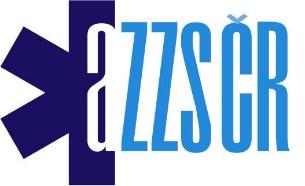 Počet příchozích tísňových volání na linku 155 a řešených událostí
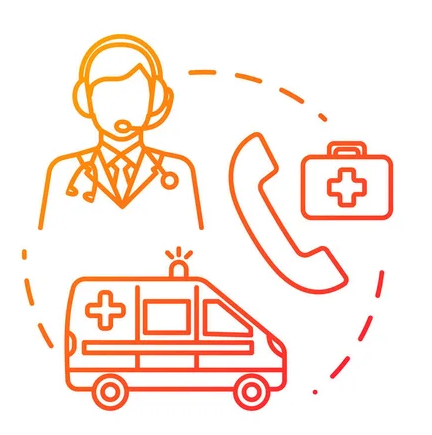 1 761 132
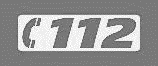 215 042
1 546 090
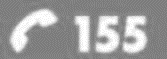 přijatých tísňových volání celkem 
v roce 2024
předaných tísňových volání
přímo přijatých tísňových volání
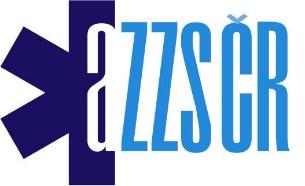 Počet řešených událostí ZZS dle stupně naléhavosti
naléhavosti  43 337 událostí
I. stupeň
naléhavosti  280 088 událostí
II. stupeň
1 070 991
 celkem řešených událostí
v roce 2024
naléhavosti  716 355 událostí
III. stupeň
IV. stupeň
naléhavosti  31 211 událostí